TCGA PanCanAtlas
Welcome!
Conduct
Charter (should have reviewed it)
Participate & contribute 
Information shared is privileged 
Data/results made for the purpose of PanCanAtlas that is not already publicly available at the Data Portal/CGHub will remain private until the marker papers publish
*MC3 is independent activity from PanCanAtlas. The results (vcfs/mafs) from that exercise will be made publically available when final.
Teleconferences
Don’t put us on hold
Mute your line (*6) when not speaking
Voluntary
[Speaker Notes: Insert a no scooping picture]
What workspaces will the group be using?
Wiki 
Only open-access data
PowerPoints, word documents for telecons
If you don’t remember your wiki login & password or need to reset, contact CBIIT: ncicbiit@mail.nih.gov.  DO NOT CONTACT THE PROGRAM OFFICE. 
Synapse
Register here: https://www.synapse.org/#!RegisterAccount:0
Ask to join ‘TCGA PanCan’: https://www.synapse.org/#!Team:3325164
PanCanAtlas Synapse Data page: https://www.synapse.org/#!Synapse:syn3241074
You will need controlled-access permissions via dbGaP and access to the TCGA Jamboree site in order to upload/download  files from Synapse. 
Instructions: https://wiki.nci.nih.gov/pages/viewpage.action?pageId=230621489.
PanCanAtlas wiki page
All available information
Link to the participant roster
Links to data resources
Schedule of calls and dial-in information and listserv information
FAQ
https://wiki.nci.nih.gov/display/TCGAM/PanCancerAtlas
TCGA/PanCanAtlas Calendar
https://wiki.nci.nih.gov/display/TCGAM/PanCancerAtlas#PanCancerAtlas-Calendar
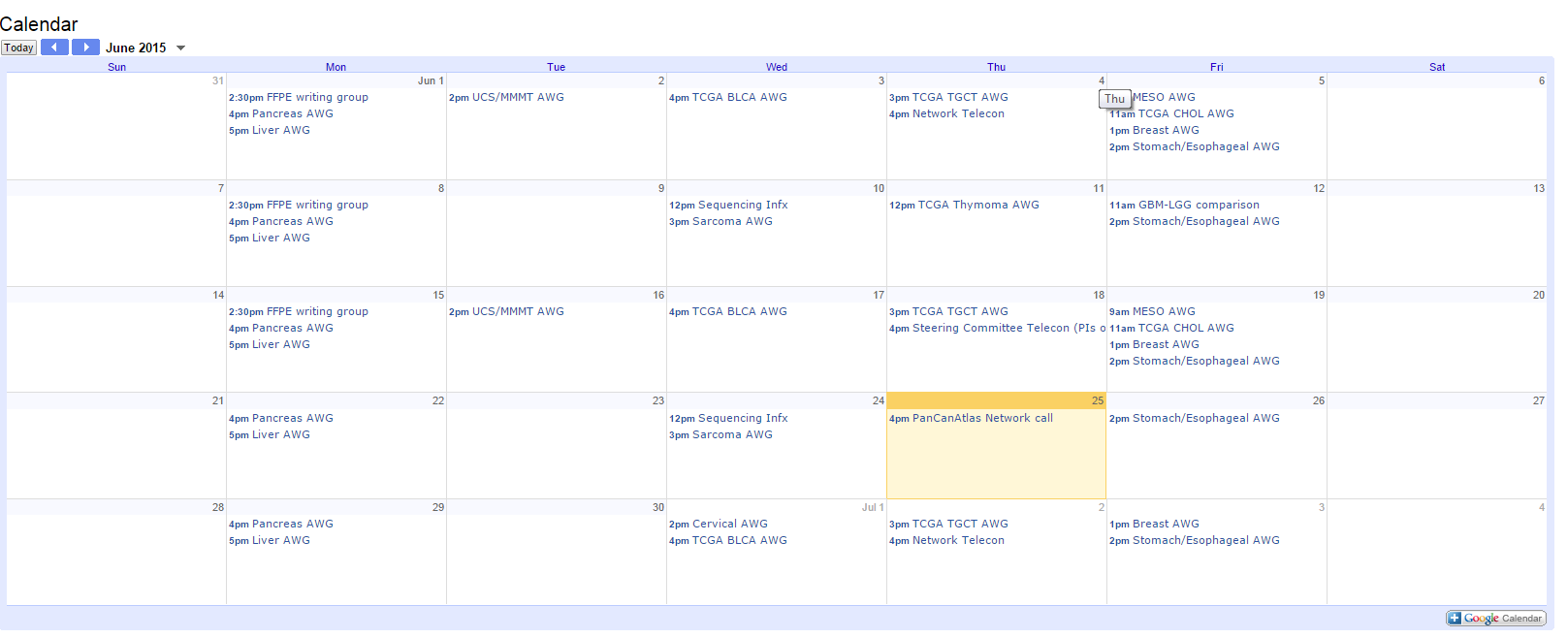 Adding participants to PanCanAtlas
Email me zhangjul@mail.nih.gov with a few sentences describing your potential contribution to PanCanAtlas
Forward you the participation form
Add you to listservs
Schedule of AWG calls so far…
Network/All (this call) 
2nd and 4th Thursdays at 4:00pm ET
Immune Response 
1st and 3rd Mondays at 11:00am ET
Stemness
1st and 3rd Tuesdays at 2:30pm ET
Pan-Squamous
Polling…